Linux Shell (1)
030523126  – Linux Operating System and Administration
Assoc. Prof. Dr. Choopan Rattanapoka
Introduction
การใช้งาน Linux ด้วย command line สามารถเข้าถึงได้ 3 วิธี
Virtual Terminal
Graphical Terminal
Remote Terminal (Telnet, SSH)
คำสั่งทุกคำสั่งใน command line จะทำงานผ่านสิ่งแวดล้อมที่เรียกว่า “Shell”
ใน Linux มี shell ให้เลือกใช้งานหลายชนิด แต่ชนิดที่ได้รับความนิยมและใช้กันมากก็คือ BASH (Bourne-again shell)
Linux Shell
เมื่อเปิด terminal ขึ้นมาจะมี command prompt ซึ่งเป็น Linux shell
Prompt จะมีรายละเอียดดังนี้
	[choopan@localhost ~]$
สิทธิของผู้ใช้
$ = ผู้ใช้ทั่วไป
# = ผู้ดูแลระบบ
ชื่อบัญชีผู้ใช้งาน
ชื่อเครื่องที่ใช้งาน
Path ที่กำลังทำงาน
คำสั่ง whoami
ใน Linux มีคำสั่งที่ใช้ตรวจสอบว่า ขณะนี้ผู้ใช้เป็นใคร 
คำสั่งนั้นคือ whoami
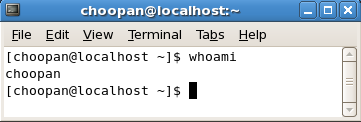 คำสั่งสำหรับเปลี่ยนผู้ใช้งาน
ปกติจะปลอดภัยในการ Login เข้า Linux เป็นผู้ใช้ธรรมดามากกว่าเป็น root เนื่องจาก บางทีอาจไปลบแฟ้มข้อมูลระบบโดยไม่ได้ตั้งใจได้
แต่ผู้ใช้ก็สามารถเข้าทำงานเป็น root ในภายหลังได้หลังจากที่ Login เข้ามาเป็นผู้ใช้ธรรมดา ด้วยคำสั่ง “su”




กด Ctrl+D หรือพิมพ์ exit แล้ว Enter เพื่อออกจาก shell ของ root
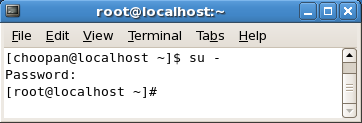 คำสั่งจัดการ Directory
คำสั่งที่ใช้จัดการแฟ้มข้อมูล และ Directory ที่สำคัญมีดังนี้
pwd	แสดงตำแหน่ง directory ปัจจุบัน
cd	เปลี่ยนตำแหน่งของ directory ที่ทำงาน
mkdir	สร้าง Directory ขึ้นใหม่
mv	เปลี่ยนชื่อ หรือ เปลี่ยนตำแหน่งแฟ้มข้อมูลหรือ directory
ls		ดูรายชื่อแฟ้มข้อมูล และ directory
rm	ลบแฟ้มข้อมูล 
rmdir	ลบ directory
ทดลองใช้คำสั่งจัดการ Directory
สร้าง directory ชื่อ Hello ที่อยู่ภายใน directory ชื่อ Test ที่อยู่ภายใต้ home directory (รอตรวจ)
ลบ directory ที่เพิ่งสร้างออก
[Speaker Notes: สอน .., . , ตัวหนอน  relative, full path
Ls -a]
Linux Filesystem (1)
แฟ้มข้อมูลในคอมพิวเตอร์ ปกติจะใช้เก็บข้อมูลต่างๆ รวมถึงโปรแกรม ฐานข้อมูล ภาพ หนัง เพลง
ซึ่งแฟ้มข้อมูลของระบบใน Linux จะถูกรวมกันอยู่ใน directory (หรือ folder) ต่างๆ
Directory ที่สำคัญๆ ของ Linux มีดังนี้
root	เป็น home directory ของผู้ดูแลระบบ
home 	เป็น directory ที่เก็บ home ของผู้ใช้
bin	เป็นที่เก็บคำสั่งพื้นฐานของ Linux
sbin	เป็นที่เก็บคำสั่งเฉพาะของผู้ดูแลระบบ
lib	ที่เก็บ library สำคัญของระบบ
usr	เก็บโปรแกรมที่ติดตั้ง
usr/bin		คำสั่งที่เรียกใช้งานโปรแกรม
usr/sbin		คำสั่งเฉพาะของผู้ดูแลระบบ
usr/lib		library ที่จำเป็นของโปรแกรม
Linux Filesystem (2)
var	เก็บข้อมูลต่างๆเช่น log, database, web, mail
boot	เก็บแฟ้มข้อมูลสำคัญในการ boot ระบบ
etc	เก็บแฟ้มข้อมูล config ต่างๆ ของโปรแกรมระบบ
lost+found	เก็บแฟ้มข้อมูลที่กู้คืนหลังจากระบบล้มเหลว
media	ตำแหน่งการเชื่อมต่อของอุปกรณ์แบบ dynamic อัตโนมัติ(USB key, CD-rom)
misc	ตำแหน่งทั่วไปตอนเชื่อมต่อกับ NFS
srv	ที่เก็บข้อมูลของ web, ftp, cvs
mnt	ตำแหน่งเชื่อมต่ออุปกรณ์ (CD-ROM, remote file)
opt	ที่ติดตั้งโปรแกรม 3rd-party
proc	เก็บแฟ้มข้อมูลเกี่ยวกับข้อมูลของระบบที่กำลังทำงาน
dev	ตำแหน่งเชื่อมต่อกับ hardware (HDD, network card)
selinux	เก็บการปรับแต่งค่าของ SELinux
tmp	เก็บแฟ้มข้อมูลชั่วคราว
สิทธิการเข้าใช้งานแฟ้มข้อมูล
เมื่อใช้คำสั่ง “ls -l” เพื่อแสดง list รายละเอียดของแฟ้มข้อมูลหรือ Directory สิ่งที่จะเห็นในคอลัมแรก คือสิทธิการเข้าใช้งานของแฟ้มข้อมูล
ใน Linux จะมีสิทธิด้วยกัน 3 ระดับ
เจ้าของแฟ้มข้อมูล
กลุ่มของเจ้าของแฟ้มข้อมูล
ทุกคน
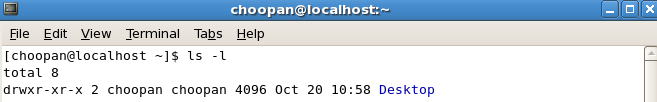 รายละเอียดแฟ้มข้อมูล
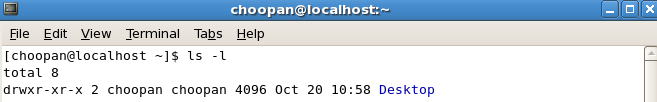 drwxrwxrwx
		       all
          group
      user 
directory
ชื่อแฟ้มข้อมูล
วันเวลาที่สร้างแฟ้มข้อมูล
ขนาดของแฟ้มข้อมูล
กลุ่มของแฟ้มข้อมูล
rwx
r  = read
w = write
x = execute
เจ้าของแฟ้มข้อมูล
จำนวน link หรือแฟ้มข้อมูลที่อยู่ใน directory
ชนิดของแฟ้มข้อมูล (File types)
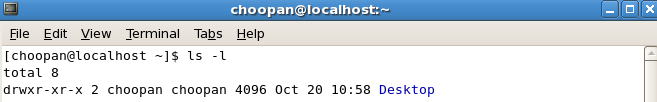 -    แฟ้มข้อมูลปกติ
d	แฟ้มข้อมูลประเภท directory
l	แฟ้มข้อมูลประเภท soft link
b	block device (HDD, CD-ROM)
c	character device (modem)
s	socket เชื่อมต่อแบบ network
p	แฟ้มข้อมูลประเภท pipe
การปรับสิทธิการเข้าถึงของแฟ้มข้อมูล (1)
คำสั่ง “chmod” (change mode) ใช้สำหรับแก้ไขสิทธิการเข้าถึงแฟ้มข้อมูล
สิทธิของแฟ้มข้อมูลมี 3 ชั้นคือ
ผู้ใช้ (user)  u
กลุ่ม (group) g
ทุกคน (all) a
การเข้าถึงแฟ้มข้อมูลมี 3 แบบคือ
อ่าน  (read)  r
เขียน (write) w
เรียกใช้งาน (execute) x
ตัวอย่าง ต้องการเขียนแฟ้มข้อมูลชื่อ myfile.txt ให้คนในกลุ่มเขียนได้
chmod   g+w  myfile.txt
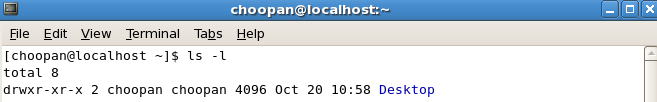 การปรับสิทธิการเข้าถึงของแฟ้มข้อมูล (2)
การปรับสิทธิการเข้าถึงแฟ้มข้อมูลบางครั้งทำสะดวกกว่าเมื่อใช้เป็นตัวเลข
ตัวเลขจะถูกแบ่งออกเป็น 3 ชุด ของ ผู้ใช้, กลุ่ม, และ ทุกคน ซึ่งแต่ละชุดจะมีสิทธิในการอ่าน, เขียน,เรียกใช้งาน ดังนี้
r w x
4 2 1
ตัวอย่าง ถ้าต้องการปรับสิทธิการเข้าถึงแฟ้มข้อมูล myfile.txt ให้
ผู้ใช้ มีสิทธิทุกอย่างคือ อ่าน เขียน และเรียกใช้งาน
กลุ่ม มีสิทธิในการการอ่าน
ทุกคน ไม่มีสิทธิใดๆในแฟ้มข้อมูลนี้เลย
chmod  740 myfile.txt
แบบฝึกหัด
คำสั่ง “touch” ใน Linux มีไว้เพื่อสร้างแฟ้มข้อมูลว่างขึ้นมา
วิธีใช้ :   touch  <ชื่อแฟ้มข้อมูล>
ให้สร้างแฟ้มข้อมูลว่างขึ้นมา 2 แฟ้มข้อมูลชื่อ 
testpriv1 และ 
testpriv2
ให้ปรับสิทธิแฟ้มข้อมูล testpriv1 ให้
ผู้ใช้มีสิทธิทุกอย่าง
กลุ่ม และ ทุกคน สามารถเรียกใช้งานได้อย่างเดียว
ให้ปรับสิทธิแฟ้มข้อมูล testpriv2 ให้
ผู้ใช้ มีสิทธิทุกอย่าง
กลุ่ม มีสิทธิทุกอย่าง
ทุกคน สามารถอ่านและเรียกใช้งานได้
Text Editor : vi
การใช้งานสร้างและแก้ไขแฟ้มข้อมูลใน Linux ถ้าทำผ่าน command line จะมี text editor ที่นิยมมากคือ vi
การใช้งานของโปรแกรม vi ค่อนข้างจะซับซ้อนสำหรับผู้เริ่มต้นใช้งาน แต่เมื่อใช้งานคล่องแล้วจะสามารถทำงานได้มีประสิทธิภาพมากขึ้นกว่า text editor ตัวอื่น
โปรแกรม vi เป็นโปรแกรมมาตรฐานใน Linux และ Unix ต่างๆ ทำให้สามารถทำงานกับ Linux ได้ทุกประเภท
โหมดการทำงานของ vi
โปรแกรม vi จะแบ่งการทำงานออกเป็น 2 โหมดคือ
โหมดคำสั่ง
โหมดการแก้ไขเอกสาร
เมื่อเริ่มใช้งาน vi ผ่านคำสั่ง 
vi ชื่อแฟ้มข้อมูล 
    โปรแกรมจะเริ่มต้นที่โหมดคำสั่ง
ถ้าแฟ้มข้อมูลที่ต้องการไม่มีอยู่ในระบบ vi จะสร้างแฟ้มข้อมูลนั้นขึ้นมา
ถ้าแฟ้มข้อมูลที่ต้องการมีอยู่ในระบบ vi จะเปิดแฟ้มข้อมูลนั้นขึ้นมาแก้ไข
การเปลี่ยนโหมดใน vi ให้กลับมาอยู่ในโหมดคำสั่ง จะต้องกด ESC
คำสั่งของ vi ในโหมดคำสั่ง
คำสั่งของ vi ในโหมดคำสั่ง (2)
แบบฝึกหัด
ให้สร้างแฟ้มข้อมูลชื่อ hello โดยพยายามฝึกหัดใช้โปรแกรม vi มีข้อความดังนี้
Hello everybody
This is my text file created by vi
Try to copy the following line 5 times
HelloWorld
HelloWorld
HelloWorld
HelloWorld
HelloWorld
Try to save this file with :w
ello
XHelloWorldX
ดูเนื้อหาในแฟ้มข้อมูล
คำสั่งที่ใช้ดูเนื้อหาในแฟ้มข้อมูล
cat ชื่อแฟ้มข้อมูล
เมื่อต้องการดูเนื้อหาหลายแฟ้มข้อมูลต่อกัน
cat ชื่อแฟ้มข้อมูล1 ชื่อแฟ้มข้อมูล2
คำสั่งที่ใช้ดูแฟ้มข้อมูลยาวๆ แต่ตัดให้เห็นที่ละหน้า
more ชื่อแฟ้มข้อมูล
ตัวพัฒนาต่อจากคำสั่ง more ให้มีการทำงานที่สะดวกมากขึ้น
less ชื่อแฟ้มข้อมูล
ดูเนื้อหาในแฟ้มข้อมูลบางส่วน
คำสั่งที่ใช้ดูข้อมูลส่วนหัวของแฟ้มข้อมูล
head  ชื่อแฟ้มข้อมูล
คำสั่งที่ใช้ดูข้อมูลส่วนท้ายของแฟ้มข้อมูล
tail ชื่อแฟ้มข้อมูล
ทั้ง head และ tail มี option ที่นิยมใช้คือ -n จำนวนบรรทัด
head -n 10  ชื่อแฟ้มข้อมูล
แสดงเนื้อหาในแฟ้มข้อมูล 10 บรรทัดเริ่มนับจากบรรทัดที่ 1
tail   -n 10    ชื่อแฟ้มข้อมูล
แสดงเนื้อหาในแฟ้มข้อมูล 10 บรรทัดนับจากบรรทัดสุดท้ายของแฟ้มข้อมูล
แฟ้มข้อมูลประเภท link
ใน Linux แฟ้มข้อมูลประเภท link จะมีด้วยกัน 2 ประเภท คือ
Soft link
Hard link
Soft link ทำหน้าที่เหมือน shortcut ใน Windows คือเป็นแค่ตัวชี้ไปหาแฟ้มข้อมูลต้นฉบับ
วิธีการสร้าง softlink ทำได้โดยใช้คำสั่ง “ln –s  TARGET link_name”
ถ้าแฟ้มข้อมูลต้นฉบับถูกลบทิ้ง softlink จะไม่สามารถค้นหาแฟ้มข้อมูลได้
Hard link เป็นแฟ้มข้อมูลพิเศษของ Linux ซึ่งเป็นการสร้างเนื้อหาข้อมูลร่วมกัน ถึงแฟ้มข้อมูลไหนจะถูกลบถ้ายังมีตัวชี้อยู่ก็ยังไม่หายไปจากระบบ
วิธีสร้าง hardlink ทำได้โดยใช้คำสั่ง “ln  TARGET  link_name”
ทดสอบการใช้งานของ Link
สร้าง soft link ชื่อ ect  ชี้ไปหาแฟ้ม hello ที่สร้างขึ้น
สร้าง hard link ชื่อ cit ชี้ไปหาแฟ้ม hello ที่สร้างขึ้น
ลองดูข้อมูลภายใน link   ect และ cit ด้วยคำสั่ง cat
แก้ไขแฟ้มข้อมูล hello เพิ่ม รหัสนักศึกษา ไปที่บรรทัดสุดท้าย
ลองดูข้อมูลภายใน link   ect และ cit ด้วยคำสั่ง cat
ลบแฟ้มข้อมูล hello
ลองดูข้อมูลภายใน link   ect และ cit ด้วยคำสั่ง cat
คำสั่งเกี่ยวกับ text processing
wc  มี option ที่ใช้ควบคู่ไปด้วยคือ
-l   นับจำนวนบรรทัดของแฟ้มข้อมูล
-w นับจำนวนคำของเนื้อหาในแฟ้มข้อมูล
-c   นับจำนวนตัวอักษรในแฟ้มข้อมูล
คำสั่ง grep
grep เป็นคำสั่งที่ใช้ค้นหาคำในแฟ้มข้อมูล การใช้งานที่ง่ายที่สุดเช่น
grep  root  /etc/passwd
เป็นการค้นหาบรรทัดที่มีคำว่า root ในแฟ้มข้อมูล /etc/passwd
คำสั่ง grep สามารถใช้ในการค้นหาคำที่มีความซับซ้อนมากขึ้นได้ โดยจะมีการใช้งานคู่กับ regular expression (option –r)
Regular expression หรือบางครั้งเราสามารถเรียกได้ว่าเป็น pattern ของข้อความ
Regular expression
แบบฝึกหัด grep -r
ใช้งานคำสั่ง grep บนแฟ้มข้อมูล hello
เพื่อแสดงบรรทัดที่มี Hello
เพื่อแสดงบรรทัดที่ขึ้นต้นด้วย Hello
เพื่อแสดงบรรทัดที่มี World
เพื่อแสดงบรรทัดที่ลงท้ายด้วย World
เพื่อแสดงเฉพาะบรรทัดที่ทั้งบรรทัดมีคำว่า HelloWorld
เพื่อแสดงเฉพาะบรรทัดที่มีตัวอักษร 4 ตัว
คำสั่ง cut
cut เป็นคำสั่งสำหรับตัดคำมี option ที่สำคัญคือ
-c   เป็นการเลือกตัดลำดับตัวอักษรที่กำหนด
-f    เลือกฟิลด์ที่ต้องการ
-d   เป็นการกำหนดตัวอักษรที่ใช้ในการตัดคำ (delimiter)
โดยที่ -c และ -f จะมีการกำหนดค่าได้ 5 รูปแบบ
N   	ตัดเฉพาะตำแหน่ง N
N-  	ตัดตั้งแต่ N ถึงสุดบรรทัด
N-M 	ตัดตั้งแต่ N ถึง M
-M	ตัดตั้งแต่ตั้งบรรทัดถึง M
N,M,..   เอาเฉพาะตำแหน่งที่ N, M, … ออกมา
การใช้งานคำสั่ง cut
ลองดูข้อมูลใน /etc/passwd 
ตัวอย่าง : root:x:0:0:root:/root:/bin/bash
     username:password:userID:groupID:name:HomeDirectory:shell
ใช้คำสั่ง cut เพื่อเอาแต่ username ออกมา
cut  -d”:”  -f1  /etc/passwd
ใช้คำสั่ง cut เพื่อเอา username และ userID ออกมา
cut  -d”:”  -f1,3  /etc/passwd
ใช้คำสั่ง cut เอาตัวอักษร 3 ตัวแรกของแต่ละบรรทัดมาแสดง
cut  -c-3  /etc/passwd
cut  -c1-3 /etc/passwd
การใช้งานคำสั่ง sort
sort ใช้สำหรับเรียงข้อความหรือตัวเลข 
การใช้งาน    sort   [option]   ชื่อแฟ้มข้อมูล
ตัวอย่าง ต้องการเรียงข้อมูลของ /etc/passwd ตามตัวอักษร
sort   /etc/passwd
option   -n  ใช้สำหรับเรียงลำดับที่เป็นตัวเลข
sort  -n  ชื่อแฟ้มข้อมูล
Help ใน Linux
เนื่องด้วยคำสั่งใน Linux นั้นมีมากมาย Linux จึงมี help ช่วยเหลือเอาไว้ให้
คำสั่ง help ใน Linux คือ “man” (manual)
ตัวอย่าง : อยากดู help ของคำสั่ง ls
man   ls
แบบฝึกหัด (ทำส่ง)
ให้สร้างแฟ้มข้อมูลดังต่อไปนี้
10
50
40
30
Bob
Alice
Tom
David
Bob:90:A
Alice:40:F
Tom:60:C+
David:74:B
a.txt
b.txt
c.txt
จงเขียนคำสั่ง shell เพื่อแสดงข้อมูลต่อไปนี้
แสดงข้อมูลในแฟ้มข้อมูล a.txt เรียงตัวเลขจากน้อยไปมาก
แสดงข้อมูลในแฟ้มข้อมูล b.txt เรียงตามตัวอักษร
แสดงข้อมูลแสดงฟิลด์ที่ 1 และ 3 ของแฟ้มข้อมูล c.txt
แสดงข้อมูลในแฟ้มข้อมูล b.txt เฉพาะบรรทัดที่ขลงท้ายด้วย ob
แสดงข้อมูลในแฟมข้อมูล a.txt เฉพาะบรรทัดที่ 3